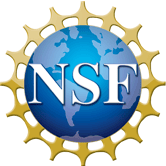 Considering whether to volunteer to be an NSF AISL reviewer?
Here’s some information to help you decide if you are a good fit.
Note that you’ll need to manually advance the slides and click on the audio button throughout the presentation.
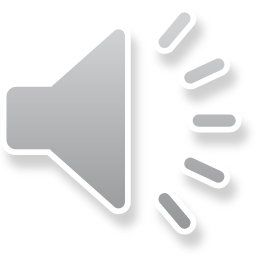 [Speaker Notes: Each year, the NSF Advancing Informal STEM Learning program looks for peer reviewers.  New reviewers often have questions about the commitment to review. This slide deck is to help you understand what reviewers do and the commitments they make.]
Anyone with STEM research/educational expertise can volunteer to serve as an AISL reviewer.
First step - send a copy of your CV to DRLAISL@nsf.gov. Also submit a 2-4 sentence description of your experience related to learning in informal environments, including (as applicable) disciplinary, methods, theory, and age group experience.

Note: If you are a PI or co-PI on a proposal submitted to AISL, you aren’t eligible to review for AISL this round. However, you can review for other programs.
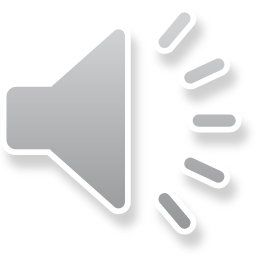 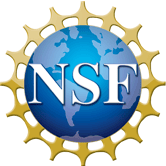 DIRECTORATE FOR EDUCATION AND Human resources
[Speaker Notes: NSF invites potential reviewers based on the expertise needed to review proposals received each year.  (Includes educational researchers, STEM researchers, informal educators in science centers, afterschool programs, educational technology developers, media producers, science communication practitioners, early childhood researchers and practitioners, etc., etc., etc.)]
Here’s what to expect if you are invited to be an AISL reviewer
Significant commitment of time (30-40 hours) to read a set of 15-20 proposals and write reviews on 8-12 prior to panel meeting.

AISL panels will be held in January and February 2018. Most are two sequential days, but this can vary. Check when the program officer is holding panels. 

You’ll be responsible for attending the entire (2-day) panel meeting, from start to finish, each day.

At the panel meeting, reviewers write several panel summaries. These are 1-2 pages long and highlight the aspects of the proposal that were discussed by the panel. These summaries are written and approved by the panel during the 2-day meeting.
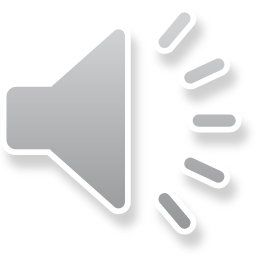 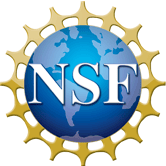 DIRECTORATE FOR EDUCATION AND Human resources
[Speaker Notes: You must read all the proposals assigned to you and write and submit your reviews PRIOR to the start of the panel.  AISL proposals have 18 pages of narrative, plus letters of collaboration, bios of PI and co-PIs, budgets, data management plans, etc.  Each person reads and writes at a different speed.  On the average most reviewers spend 2-3 hours on each proposal. (This can amount to as much as 30-40 hours of work).  Reviewers are given criteria, guiding questions, and a template for writing their reviews, so that your comments are specific, clear, and connected to the AISL program criteria.  This is a different type of writing for some reviewers, and may take longer than other types of writing.  NSF is interested in your critique of the proposal—it’s strengths and weaknesses. This is very different from just repeating what the proposal says.]
Anything else?
Actually, yes.

Before you start writing reviews, you will need to check all of the proposals for Conflicts of Interest (COI). This means skimming each page of each proposal to see if you have a conflict.  If you have a conflict with a proposal, stop reading it, and let your program officer know. You will then be blocked from that proposal. (That’s okay. Many people have a conflict with a proposal or two.)

Read the AISL solicitation (NSF 17-573) several times—and look at some of the webinars at http://www.informalscience.org/projects/funding/nsf-aisl so you know the priorities of the AISL program.
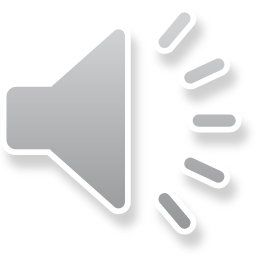 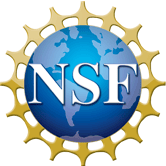 DIRECTORATE FOR EDUCATION AND Human resources
[Speaker Notes: Assuring that reviewers don’t have COIs for the proposals they review is important. Note many people have conflicts of interest with a proposal or two on a panel. This is common because many of you have connections and collaborations across the informal STEM education field. The important part is that you indicate which proposals you have conflicts with and that you don’t participate in the review of those proposals.

The more you get to know the AISL solicitation, the easier it will be to read and review the proposals assigned to you.]
AISL Conflict of Interest (COI) Guidelines
1. A reviewer cannot review a proposal if: 
the reviewer, the reviewer's spouse, minor child, or business partner,
the organization where the reviewer is employed, has an arrangement for future employment or is negotiating for employment, or
the organization where the reviewer is an officer, director, trustee, or partner,
    has a financial interest in the outcome of the proposal. 

2. A reviewer cannot review a proposal if it involves individuals with whom he/she has a personal   relationship, such as a close relative, current or former collaborator, or former thesis student/advisor.

3.  A reviewer cannot review a proposal if a proposal involves an institution or other entity with which the potential reviewer has a connection. Such potentially disqualifying connections include: 
a reviewer's recent former employer,
an organization in which the reviewer is an active participant;
an institution at which the reviewer is currently enrolled as a student, or at which he/she serves as a visiting committee member, or 
an entity with which the reviewer has or seeks some other business or financial relationship (including receipt of an honorarium.)
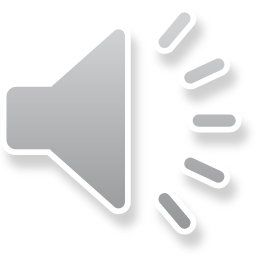 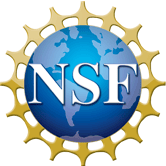 DIRECTORATE FOR EDUCATION AND Human resources
[Speaker Notes: If you decide to offer to review for AISL and if your expertise fits what’s needed on a panel this year, you’ll receive a set of proposals.  The first thing you do is go over all the proposals to check for COIs.  Here are the basic types of COIs to look for.]
Why volunteer?
NSF needs you!  NSF depends on volunteers from the field to lend their expertise to review proposals and make recommendations to NSF.
You’ll learn a lot about proposal writing and what makes a strong proposal.
You’ll understand the NSF peer review system much better.
You’ll be contributing to the advancement of informal STEM education.
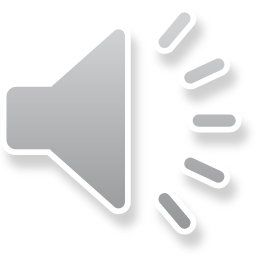 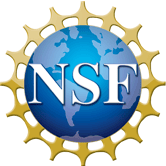 DIRECTORATE FOR EDUCATION AND Human resources
[Speaker Notes: In addition to serving NSF, we regularly hear from reviewers that they found the review process to be worthwhile professional development experience.]
This sounds like a lot of work. Are we paid?
Yes, it is a lot of work, and most reviewers find it very rewarding. Peer reviewers are critical to the NSF mission.

Reviewers are not paid for their time reading and writing reviews.

Reviewers do receive funds to off-set basic expenses for participation for the days you’re in panel. These are set rates: 
Virtual panelists: $200/day. Panels are typically two days ($400).
In-person panelists: $280/day for travel days; $480/day for days the panel meets. Typically a travel day is need to get to NSF. Then there are two panel days. Panelists may be able to get home on the second day of the panel, or they may need another travel day. So $280+$480+480, and, if needed, +$280.

NSF does pay for flights or other travel. You must follow NSF instructions to receive reimbursement for these expenses.
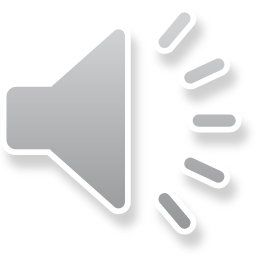 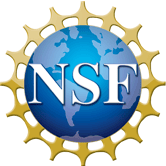 DIRECTORATE FOR EDUCATION AND Human resources
[Speaker Notes: Please note that reviewers are not paid for their time reading and writing reviews. Reviewers only receive set rates to offset direct costs. These are set rates based on whether or not you review virtually, i.e. by phone or video-link, or in-person at NSF.  NSF does pay for travel for those attending in person. Hotel costs must come out of the daily rates. Please talk to a program officer if you have questions.]
If this is for you, dedicate specific times on your calendar for reading and writing your reviews.
If you think that reviewing is for you, let the program officer know ASAP.

Immediately, dedicate specific times on your calendar for reading and writing your reviews, based on when the program officer says you’ll receive your proposal assignments.

You’ll be able to send your first review or two to your PO to get feedback, so do them soon!

At the end of the process, you’ll feel good about your effort and how it is contributing to the advancement of the field.
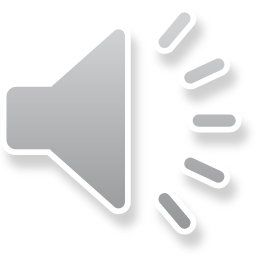 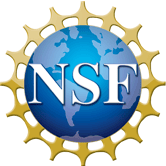 DIRECTORATE FOR EDUCATION AND Human resources
[Speaker Notes: You will be sent a list of proposals you are to review about 3-4 weeks before the panel convenes.  So, get out your calendars and set aside sufficient time for reading proposals and writing your reviews.  Don’t try reading too many proposals at one setting.  Pace yourself.  Write reviews early, then go back and make changes as needed.  Above all, don’t wait until the last day or two to try to read and write.  It is impossible to do the work needed at the last minute.]